08/01 at 18Z
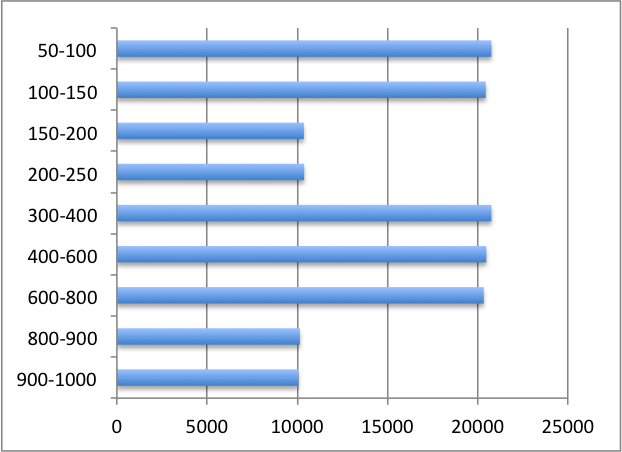 204757 data assimilated
32362 rejected with a mean 25.19 and rms 26.40
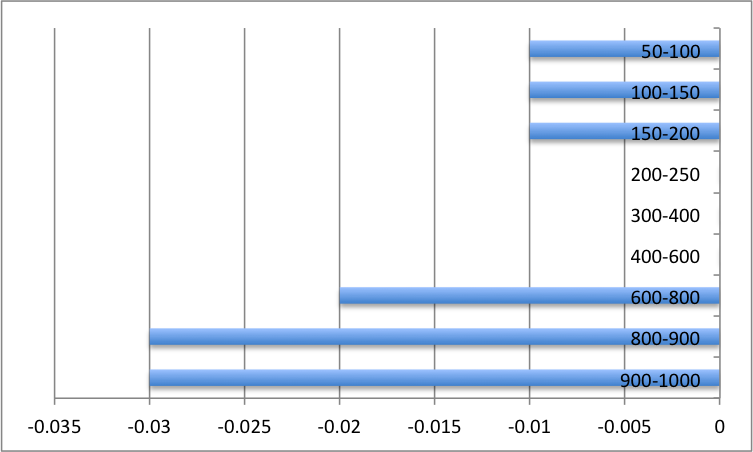 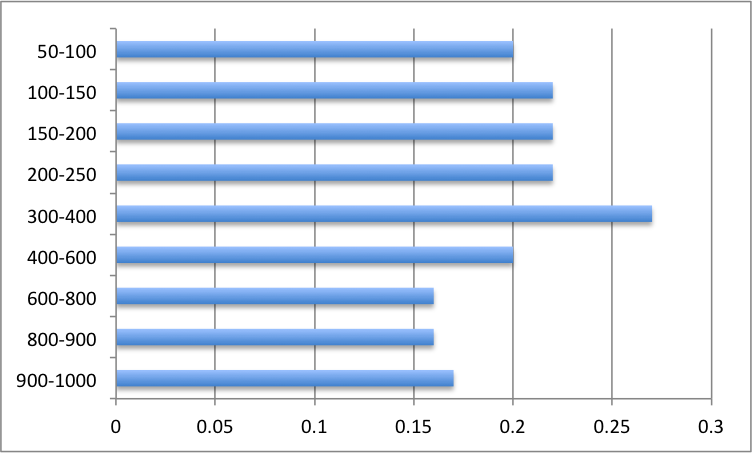 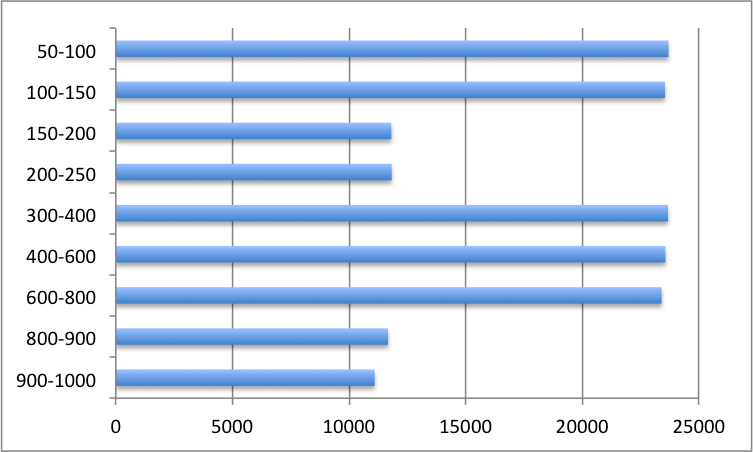 08/03 at 6Z
226982 data assimilated 
43879 data rejected, with mean 21.14 and rms 29.06
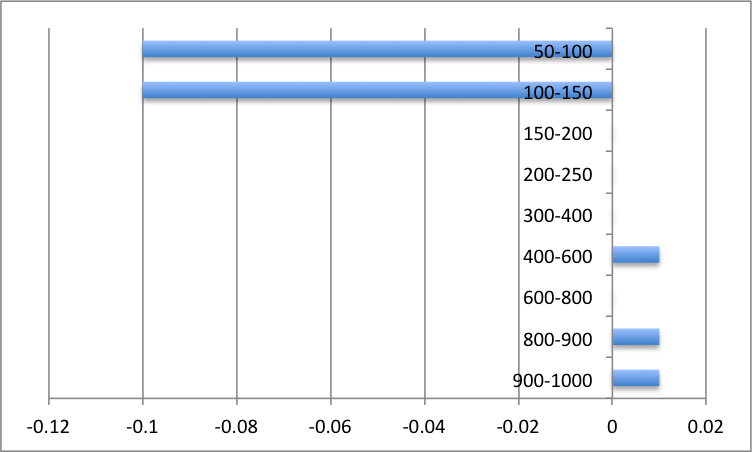 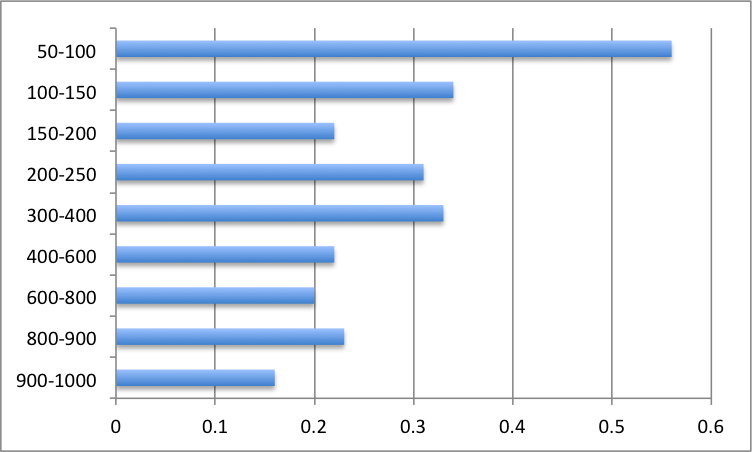 08/05 at 6Z
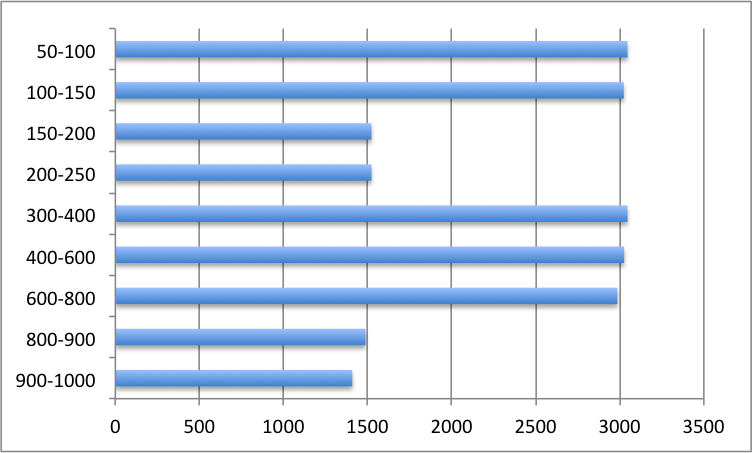 29970 data points assimilated
6808 data rejected with a mean 38.82 and rms 49.98
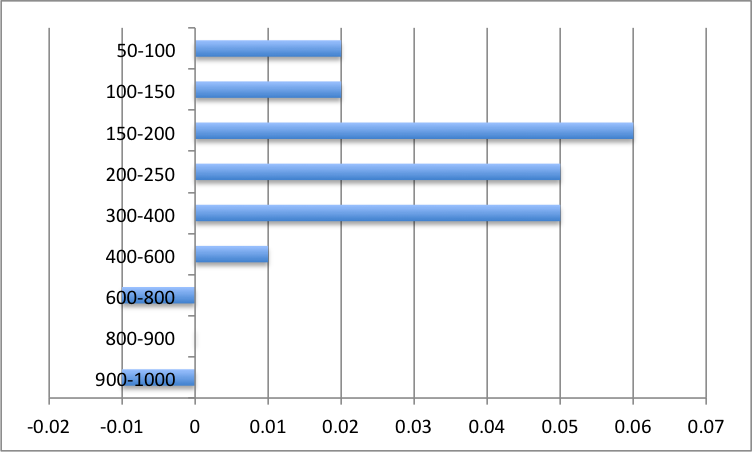 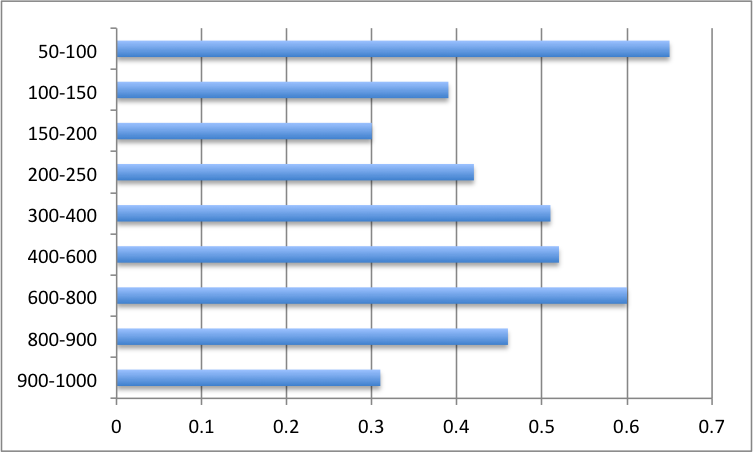 08/05 at 6Z
All assimilated data
Rejected data prs < 15mb
Rejected data prs > 15mb
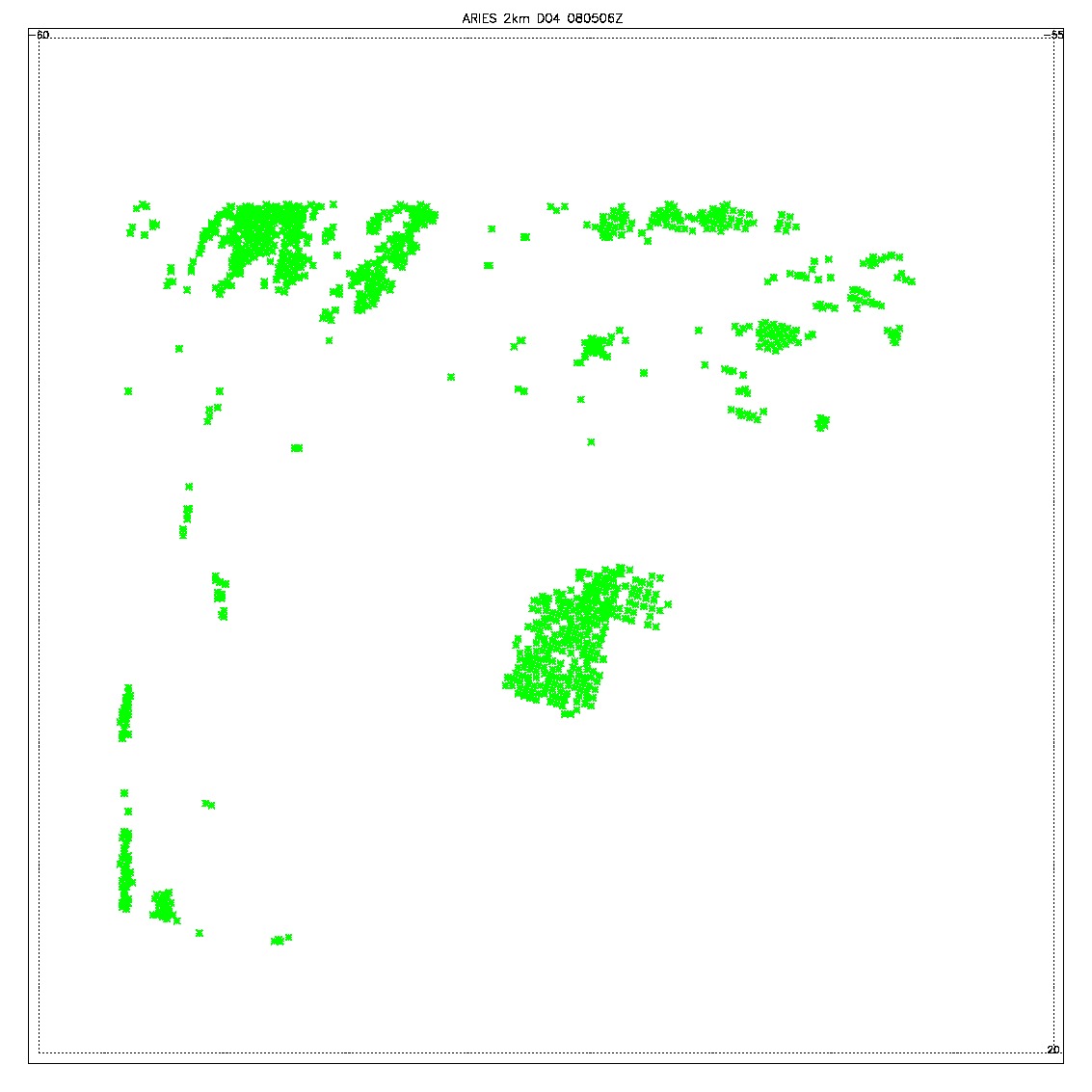 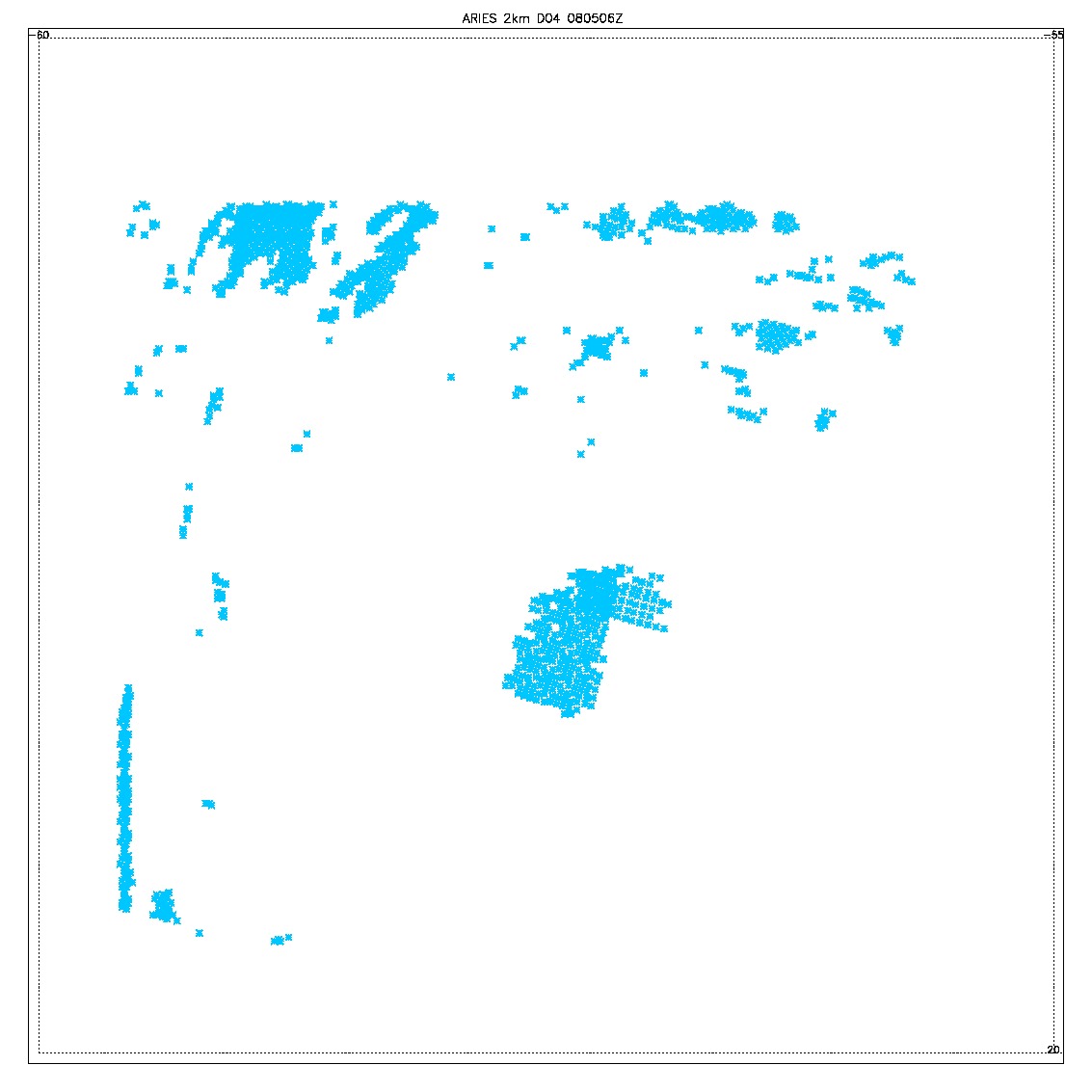 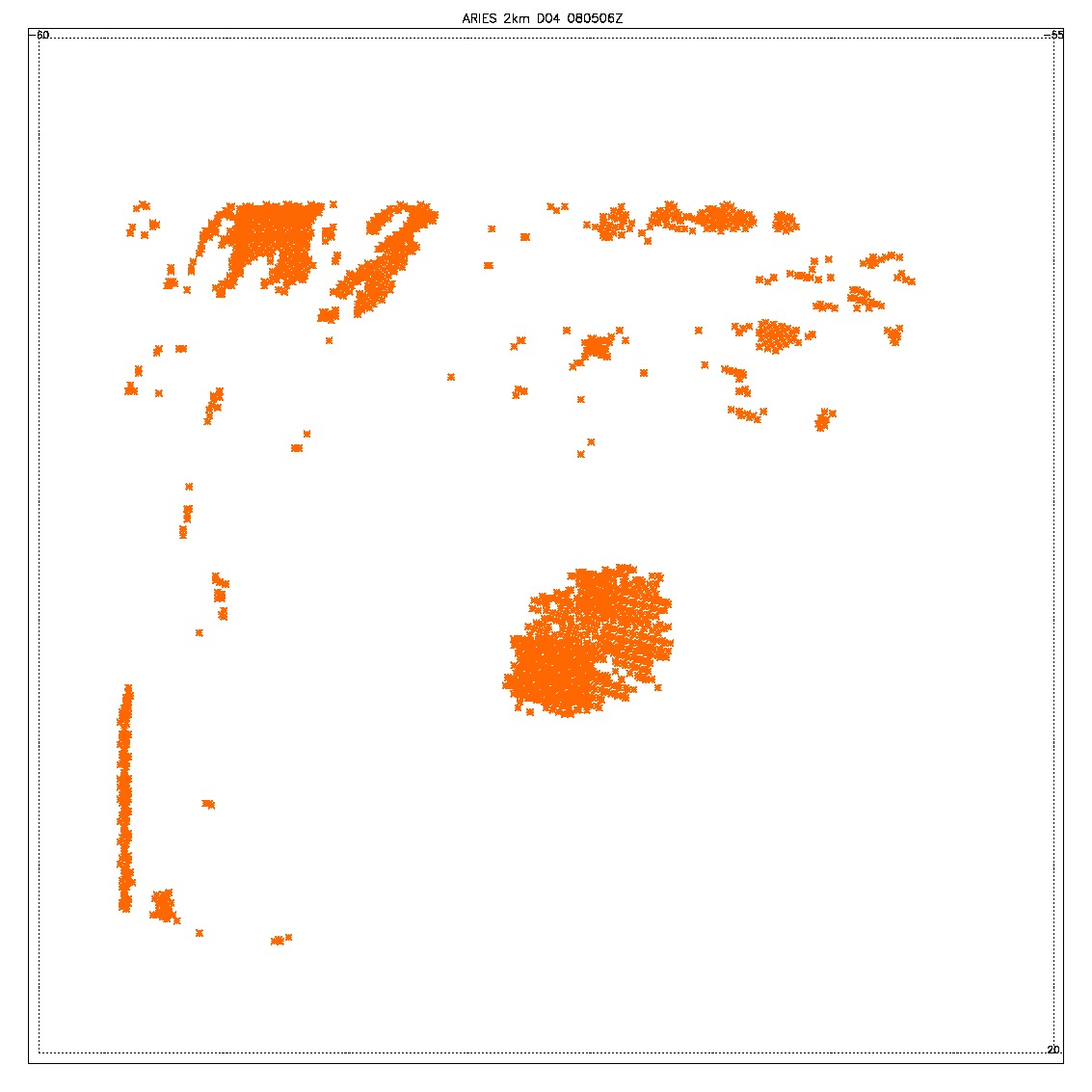